1
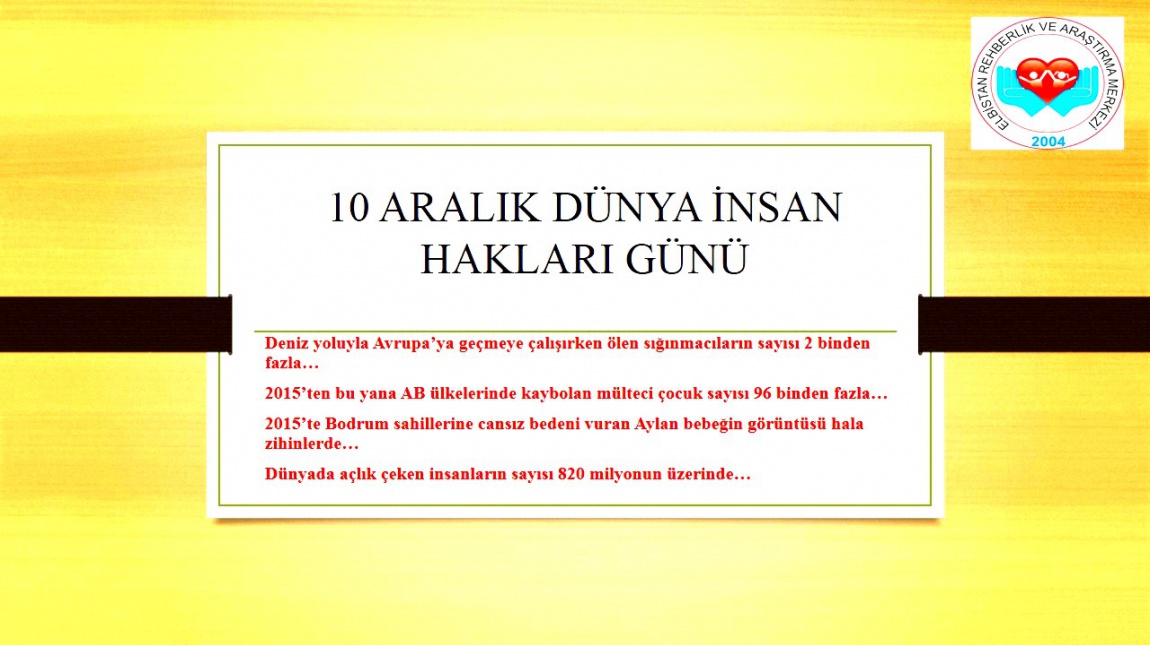 2
İNSAN HAKLARI
3
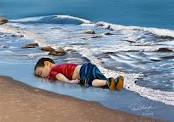 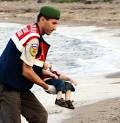 4
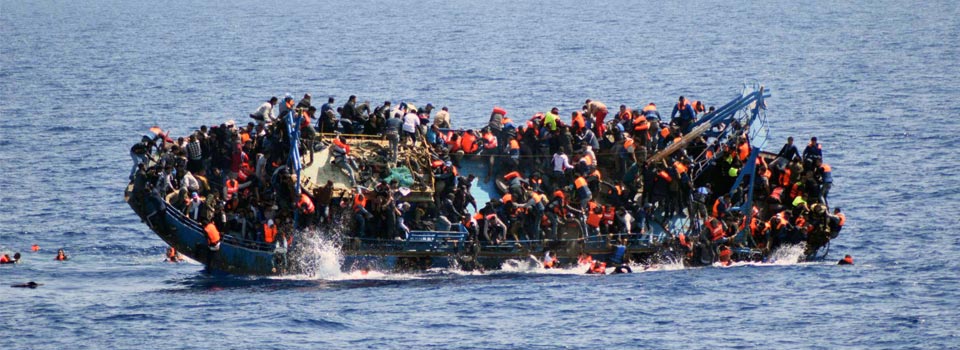 5
İnsanın salt insan olması nedeniyle öznesi olduğu, onun tüm yönleriyle kişiliğini ve değerini korumayı ve  bunları geliştirmeyi amaçlayan evrensel ilke ve kurallar bütününe insan hakları denir.
İnsan hakları insanın sahip olduğu haklar değil, insanın sahip  olması gereken haklardır.
İnsan hakları yazılı hukukun dışındaki ve üstündeki haklardır.
İnsan hakları; tüm insanlığın ortak değerleri, erişmeyi amaçladığı ortak ülkülerdir.
6
BİRLEŞMİŞ MİLLETLER GENEL KURULU,10 ARALIK 1948 YILINDA İNSAN HAKLARI EVRENSEL BİLDİRİSİNİ KABUL ETMİŞTİR.BU TARİHTEN  İTİBAREN  HER YIL 10 ARALIKİLE  BAŞLAYAN HAFTA İNSAN HAKLARI HAFTASI OLARAK KUTLANIR.
www.gumushaneram.gov.tr
a)İnsan Haklarının Özellikleri;
KİŞİSELLİK (BİREYSELLİK)
EVRENSELLİK
DOKUNULMAZLIK
VAZGEÇİLMEZLİK
     VE DEVREDİLMEZLİK
8
1-KİŞİSELLİK (BİREYSELLİK)
Bireysellik niteliği, insan hakları anlayışının özne olarak onur ve saygınlık sahibi, akıl ve vicdani yetilerle donatılmış, ahlaki seçim yapabilen, serbestçe davranabilen “Özgür İnsan” ın kabul edilmesiyle ilişkilidir. İnsan Hakları Evrensel Beyannamesi’nin 1.maddesinde de bu niteliklere değinilmektedir.

İ.H.E.B Madde 1- Bütün insanlar özgür, onur ve haklar bakımından eşit doğarlar.Akıl ve vicdana sahiptirler, birbirlerine karşı kardeşlik anlayışı ile davranmalıdırlar.
9
2-EVRENSELLİK
Evrensellik insan haklarının “herkese ait, her zaman  ve her durumda” hak öne sürülebilir olduğunu savunan doğal hukuk anlayışıdır. İnsan haklarının dünya çapında ortak bir dil olduğunu ortaya koyar. İnsan özgürlüğü ve hakları dünyanın her yerinde aynıdır değişmez.
10
3-DOKUNULMAZLIK
Dokunulmazlık, insan haklarının “kutsallığı” terimiyle ifade edilmektedir. İnsanın doğal hakları, bir başka deyişle toplum halini, devleti önceleyen hakları kutsaldır dokunulmazdır. Dokunulmazlık kavramı, hukuka aykırı eylemlerle insan haklarının ihlal edilmesi ya da zedelenmesini önlemekle ilgilidir.
11
4-VAZGEÇİLMEZLİK VE DEVREDİLMEZLİK
Vazgeçilmezlik ve devredilmezlik niteliği, insan haklarının  insanın  kişiliğine bağlı olmasından kaynaklanmaktadır. Bir başka deyişle doğrudan doğruya insan kişiliğine ilişkin ya da kişiye özgülenen haklar sözleşmeye, bir değiş tokuşa konu olmaz, bu yolla devredilemez ve bu haklardan vazgeçilemez. Ülkemizde de 1961 ve 1982 Anayasalarında insanların devredilemez hak ve özgürlüklerinin  bulunduğu ifade edilmektedir.
12
10 ARALIK İLE BAŞLAYAN HAFTA BİRLEŞMİŞ MİLLETLER’E ÜYE ÜLKELERDE İNSAN HAKLARI HAFTASI OLARAK KUTLANIR.
13
Tüm erkek, kadın ve çocukların temel insan hak ve özgürlüklerinin belirlendiği İnsan Hakları Evrensel Bildirgesi (The Universal Declaration of Human Rights) 1948 yılında Birleşmiş Milletler tarafından benimsenmiştir.
14
İnsanın insana hükmetmesi, onu ezmesi insan onuruna yakışmayan ve kabul edilemeyecek bir davranıştır. Bu tür ayırımların yapıldığı toplumlarda kavga, çatışma, isyan eksik olmamıştır. İnsanlar arasında hak, eşitlik, adalet, özgürlük düşüncesi yaygınlaştıkça bu konuyla ilgili mücadeleler de artmıştır.
15
İnsanlara insan oldukları için sahip olmaları gereken bir takım hakların bulunduğu fikri ilk kez İngiltere’den ortaya atıldı:
1215’TE MAGNA CARTA,KRALIN YETKİLERİNİ BELİRLEMEK AMACIYLA HAZIRLANMIŞTIR.
16
İNSANLARIN YAŞAYIŞLARINDA,HAYATİ KONULARDA EŞİT HAKLARA SAHİP OLDUKLARI FİKRİ 1776 YILINDA AMERİKA’DA YAYIMLANAN BAĞIMSIZLIK BİLDİRİSİ İLE PEKİŞMEYE BAŞLADI.
Amerikan Bağımsızlık Bildirgesi on üç koloni'nin Büyük Britanya Krallığı'ndan ayrı olarak bağımsızlıklarını ilan ettikleri belgedir. Kongre tarafından 2 Temmuz 1776 tarihinde onaylanmış 4 Temmuz'da ilan edilmiştir; bu tarih Amerika Birleşik Devletleri'nde her sene Bağımsızlık Günü olarak kutlanmaktadır.
17
28 Ağustos 1789'da Fransız Devrimi’nden sonra, Fransız Ulusal Meclisi tarafından, Fransa İnsan ve Yurttaş Hakları Bildirisi kabul ve beyan olundu.

Bildirge; insanların eşit doğduğunu ve eşit yaşamaları gerektiğini, insanların zulme karşı direnme hakkı olduğunu, her türlü egemenliğin esasının millete dayalı olduğunu ve mutlak egemenliğin bir kişi ya da grubun elinde bulunamayacağını, devleti idare edenlerin esas olarak millete karşı sorumlu olduğunu, hiç kimsenin dini ve sosyal inançları yüzünden kınanamayacağını ortaya koyuyordu.
18
2. Dünya Savaşı’nın insanlık için oluşturduğu acı deneyimlerden sonra Avrupa devletleri bu tür acı deneyimlerin tekrar yaşanmaması için arayış içerisine girmişlerdir.
19
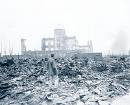 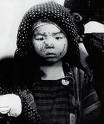 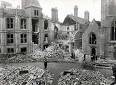 20
İnsan Hakları Düşüncesinin Tarihsel Gelişimi
1965 Irk ayrımcılığının kaldırılması
1966 Uluslararası Kişisel ve Siyasal Haklar Sözleşmesi
1966 Uluslararası Ekonomik,Sosyal ve Kültürel Haklar Sözleşmesi
1979 Kadınlar Hakkında Ayrımcılığın Kaldırılması Sözleşmesi
1984 İşkenceye Karşı Sözleşme
1989 Çocuk Hakları Sözleşmesi
1990 Göçmen İşçiler ve Ailelerini Koruma Sözleşmesi
21
İnsan Haklarının Korunması;
1-Ulusal ( Kurallar ) yasalar ile korunur.
2-Sözleşme ya da antlaşma adı verilen yazılı ulusal / evrensel belgelerle korunur.
3-İnsanlar eğitilerek korunur.
4-Uluslar arası yasalarla korunur.
5-Düzenli raporlar temelinde korunur.
6-Uluslararası koruma sistemleriyle
   (Avrupa İnsan Hakları Mahkemesi, Güvenlik Konseyi,Uluslararası Adalet Divanı,İnsan Hakları BM Yüksek Komiserliği vb.) korunur.
22
Eğitimde İnsan Hakları ?
1739 Sayılı Millî Eğitim Temel Kanununa göre millî eğitimin amaçları şöyle belirtilmiştir: “Atatürk ilke ve inkılaplarına ve anayasada ifadesini bulan Atatürk Milliyetçiliğine bağlı, Türk milletinin millî, ahlakî,insanî,manevî ve kültürel değerlerini benimseyen, koruyan ve geliştiren, ailesini,vatanını,milletini seven ve daima yüceltmeye çalışan; insan haklarına ve anayasanın başlangıcındaki temel ilkelere dayanan demokratik,lâik ve sosyal bir hukuk devleti olan Türkiye Cumhuriyeti’ ne karşı görev ve sorumluluklarını bilen ve bunları davranış haline getirmiş yurttaşlar olarak yetiştirmektir”.
23
İnsan Hakları Evrensel Bildirgesi (Beyannamesi)
Özgür. Onur ve haklarda eşit olma
Ayrımcılık yasağı
Yaşama, kişi özgürlüğü ve güvenliği hakkı
Kölelik ve kulluk yasağı
İşkence yasağı
Hukuk önünde kişiliğin tanınması hakkı
Hukuk önünde eşitlik
Yargı yerlerine başvuru hakkı
Keyfi tutuklanma,alıkonulma ve sürgün yasağı
Hakça ve açık yargılanma hakkı
24
Suçsuz sayılma hakkı, suç ve cezanın yasallığı
Özel yaşam, aile ve konut dokunulmazlığı
Dolaşma,yerleşme ve ülkeden ayrılma hakkı
Sığınma hakkı
Uyrukluk hakkı
Evlenme ve aile kurma hakkı ve ailenin korunması
Mülkiyet hakkı
Düşünce , vicdan ve din özgürlüğü hakkı
Görüş ve anlatım özgürlüğü hakkı
Toplantı ve dernek özgürlüğü hakkı
25
Ülke yönetimine katılma ve kamu hizmetlerine girme hakkı
Sosyal güvenlik hakkı ve ekonomik sosyal ve kültürel hakların gerçekleştirilmesi hakkı
Çalışma ,hakça çalışma koşulları,hakça ücret ve sendika hakları
Dinlenme,boş zaman , ücretli izin hakları
Yeterli yaşam düzeyi hakkı,ana ve çocukların özel korunması hakkı
Eğitim hakkı ve eğitimin amaçları
Kültürel yaşama katılma hakkı
Hak ve özgürlüklerin gerçekleştiği sosyal ve uluslar arası düzen hakkı
Bireyin ödevleri ve hakların sınırlanması koşulları
Hakların yok edilmesini amaçlayan etkinlik ve eylemlerin yasaklanması
26
İlk insan hakları belgeleri kadın, erkek, çocuk, yetişkin, engelli ve engelsiz ayırımı yapmaksızın eşitlikçi bir temelde insan haklarını kabul etmişlerdir. İHEB birinci madde bu durumu “Bütün insanlar onur ve haklar bakımından eşit ve özgür doğarlar “ diyerek düzenlemektedir. Fakat zamanla uluslararası toplum bu eşitlikçi anlayışın dezavantajlı ya da hassas grupların haklarını tam olarak koruyamadığını fark etmiştir. Bunun için kadın hakları, çocuk hakları, azınlık hakları ve engelli hakları gibi yeni ve özel bir takım insan hakları düzenlemeleri yapmışlar.
Türkiye son yıllarda kadın hakları alanında ciddi bir takım ilerlemeler sağlamasına rağmen ihlallerin toplumda tamamen ortadan kaldırılması mümkün olmamıştır. Bu çerçevede Ailenin Korunması ve Kadına Yönelik Şiddetin Ortadan Kaldırılmasına Dair Kanun (2012) çok önemli bir yasal çerçeve sunmaktadır.
KADIN HAKLARI
27
İNSAN HAKLARININ KORUNMASI
İnsan Hakları ve Küresel Koruma/BM Rejimi
28
KADIN HAKLARI
İlk insan hakları belgeleri kadın, erkek, çocuk, yetişkin, engelli ve engelsiz ayırımı yapmaksızın eşitlikçi bir temelde insan haklarını kabul etmişlerdir. İHEB birinci madde bu durumu “Bütün insanlar onur ve haklar bakımından eşit ve özgür doğarlar “ diyerek düzenlemektedir. Fakat zamanla uluslararası toplum bu eşitlikçi anlayışın dezavantajlı ya da hassas grupların haklarını tam olarak koruyamadığını fark etmiştir. Bunun için kadın hakları, çocuk hakları, azınlık hakları ve engelli hakları gibi yeni ve özel bir takım insan hakları düzenlemeleri yapmışlar.
Türkiye son yıllarda kadın hakları alanında ciddi bir takım ilerlemeler sağlamasına rağmen ihlallerin toplumda tamamen ortadan kaldırılması mümkün olmamıştır. Bu çerçevede Ailenin Korunması ve Kadına Yönelik Şiddetin Ortadan Kaldırılmasına Dair Kanun (2012) çok önemli bir yasal çerçeve sunmaktadır.
29
ÇOCUK HAKLARI
Çocuklar, insan haklarının korunmaya en fazla ihtiyaç duyduğu grupların başında gelir. Son yüzyılda çocuklar sosyolojik olarak da toplumda giderek daha önemsenen ve korunmasına titizlikle eğilen bir grup haline gelmiştir.
Çocuk haklarıyla ilgili ilk belge 1924’te Milletler Cemiyeti’nin kabul ettiği Çocuk Hakları Beyannamesi’dir. Daha sonra 1959 yılında BM Çocuk Hakları Beyannamesi, 1989 BM Çocuk Hakları Sözleşmesi ve 1996 Avrupa Konseyi Çocuk Hakları Sözleşmesi’dir.
Sözleşmenin kabulünün 10. yılında “Çocuklar İçin Çocuklarla Bir Avrupa İnşa Etmek” isimli bir programla çocuk haklarına verdiği önemi daha da ileri taşımıştır. Bütün bu uluslararası çabaya rağmen Avrupa’da bile çocukların ciddi insan hakları ihlalleriyle karşılaştıkları bir gerçektir. Diğer insan hakları gibi çocuk hakları da sadece hukuki düzenlemelerle değil, zihinsel ve kültürel dönüşümle mümkündür.
30
ENGELLİ HAKLARI
İnsanlar fiziksel, zihinsel ya n Sözleşme, 13 Aralık 2006 tarihinde BM Genel Kurulu’nda kabul edildi.  Sözleşme genel ilkeleri, engellilerin haklarını ve taraf devletlerin yükümlülüklerini düzenlemekteda duygusal rahatsızlık, yüzünden, tıbbi koşullar ya da zihinsel hastalıklardan dolayı engelli olabilir.
9 Aralık 1975 tarihli Engelli Hakları Bildirisi, engelli kişilerin topluma üretken bireyler olarak katılmaları konusunda olduğu kadar, toplumun engellilere karşı yükümlülüklerini de saptamaktır.  Müzakereleri 2000 yılında başlayan Engellilerin Haklarına İlişkidir.
Ülkemizde okuryazarlığı olmayan ve eğitim seviyesi düşük bir engelli kitlesi mevcuttur. Örneğin . Engellilerin % 41’i ile süreğen hastalığı olanların yaklaşık % 47,1’i ilkokul mezunudur. İnsan hakları bakımından bu büyük bir sorundur.
31
HAK KUTSALDIR.HAKKIN KORUNMASINA ÇALIŞMAK DA ÖDEVLERİN EN KUTSALIDIR.HAK VE ADALETİN BULUNMADIĞI BİR YERDE HÜRRİYET VE DEMOKRASİ VARDIR DENEMEZ.
MUSTAFA KEMAL ATATÜRK
32
TEŞEKKÜRLER
33